On Beyond ObjectsProgramming in the 21th centuryCOMP 590-059 Fall 2024
David Stotts
Computer Science Dept
UNC Chapel Hill
The Go Language“Oo” structure
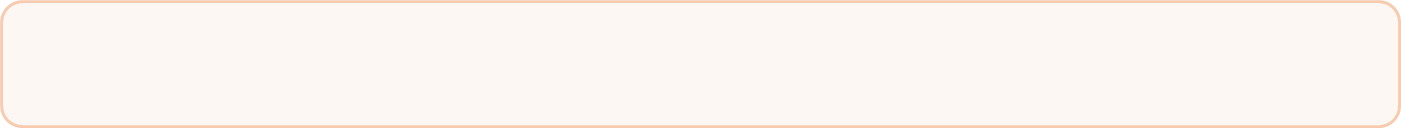 Go Lang
Is Go Object-Oriented?
From the Go language FAQs:
Yes and no. 
Although Go has types and methods and allows an object-oriented style of programming, there is no type hierarchy. 
The concept of “interface” in Go provides a different approach that the designers believe is easy to use and in some ways more general. 
similar to Java Interface ( some declaration differences )
There are also ways to embed types in other types to provide something analogous—but not identical—to subclassing. 
Moreover, methods in Go are more general  than in C++ or Java: they can be defined for any sort of data, even built-in types such as plain, "unboxed" integers. They are not restricted to structs (classes).
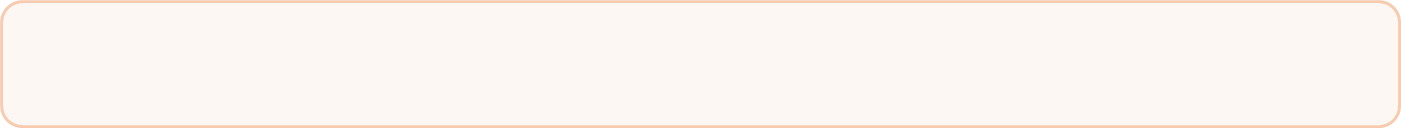 Go Lang
Type Declarations
Think of it as introducing a new type name
Often built on existing types, structs, interfaces
// common, name a struct
type Dog struct {
    Name string
    Age  int
}
// alias type… second name for existing type
// MyInt is a new label for int
// no new type — functions expecting int will accept MyInt
type MyInt = int    // note the = equal sign
// new distinct type, same underlying representation
type Age int    // note, NO = sign

Age is not interchangeable with int
You can’t pass an Age to a function expecting an int without a cast
Why do this? For type safety but you get the know structure/representation
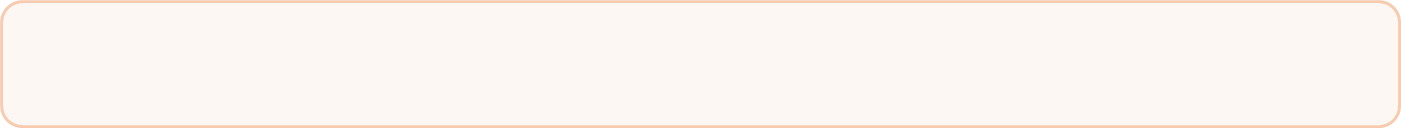 Go Lang
Methods on Struct
Go does not provide classes or object by name
It does provide structs  ( like in C )
Methods can be added on structs. This provides the behavior of bundling the data and methods that operate on the data together ( partial encapsulation, akin to a class )
This makes it a method rather than normal func and attaches it to the struct Vertex
package main
import (
	"fmt"
	"math"
)
type Vertex struct {	X, Y float64 }
func (v Vertex) Abs( ) float64 {
	return math.Sqrt(v.X*v.X + v.Y*v.Y)
}
func main() {
	v := Vertex{3, 4}
	fmt.Println( v.Abs() )
}
Like a “normal” function declaration
Function name
Parameter list
Return type
receiver
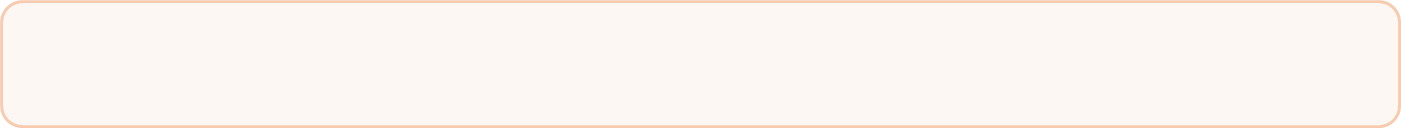 Go Lang
Sidenote: Receiver vs. Parameters
Syntactic sugar separating the params to the func into two parts… the receiver is like the “first” param to the func, and then there are the other params
Receiver struct is usable by var name in the body of the function, like the params are
type Dog struct { Name string }

func (dg Dog) Bark(times int) {
    for i := 0; i < times; i++ {
        fmt.Println(dg.Name + " says woof!")
    }
}
Same behavior as …
func Bark(dg Dog, times int) {
    for i := 0; i < times; i++ {
        fmt.Println(dg.Name + " says woof!")
    }
}

. . .

dog := Dog{Name: "Fido"}
Bark(dog, 3)
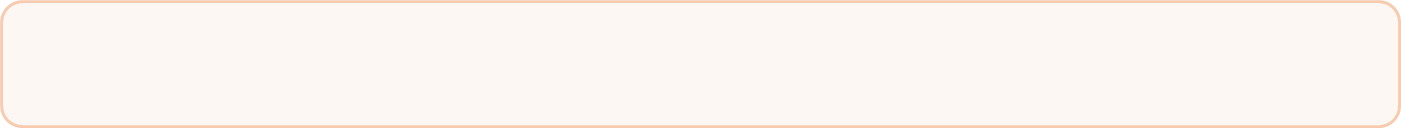 Go Lang
Sidenote: Receiver vs. Parameters
Why use a receiver then?
You get method-call syntax:  dog.Bark(3)  looks cleaner, we like it
It enables interfaces, which depend on method collections
You can attach methods to either a value or pointer receiver 
            (  d Dog  vs.  d *Dog  )
   which lets you control mutability
Value receiver
func (d Dog) Bark() {
    // d is a copy of the Dog type
}
d is a copy of the receiver.
You can’t modify the original object.
Safe for small, immutable structs.
Preferred if the method doesn't modify the receiver and the struct is small (e.g., Point, Color, etc.).
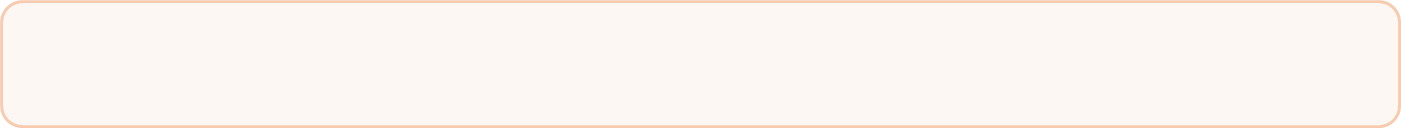 Go Lang
Sidenote: Receiver vs. Parameters
Why use a receiver then?
You get method-call syntax:  dog.Bark(3)  looks cleaner, we like it
It enables interfaces, which depend on method collections
You can attach methods to either a value or pointer receiver 
            (  d Dog  vs.  d *Dog  )
   which lets you control mutability
Pointer receiver
func (d *Dog) Rename(newName string) {
    d.Name = newName
}
d is a pointer to the original struct
You can modify the original struct
Also avoids copying if the struct is large
Required if you want your type to implement an interface that expects a method with pointer receivers.
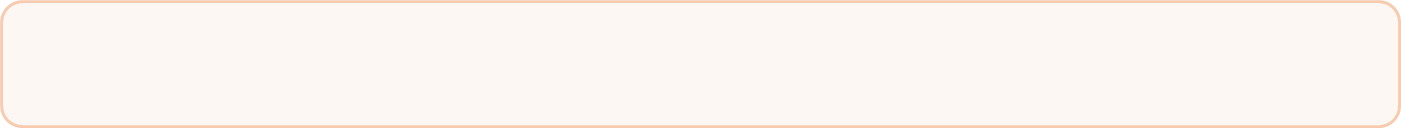 Go Lang
Methods on Struct
Same thing can be done with “normal” functions
package main
import (
	"fmt"
	"math"
)
type Vertex struct {
	X, Y float64
}
func Abs(v Vertex) float64 {
	return math.Sqrt(v.X*v.X + v.Y*v.Y)
}
func main() {
	v := Vertex{3, 4}
	fmt.Println( Abs(v) )
}
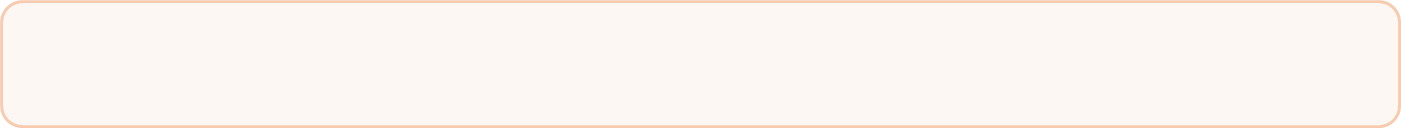 Go Lang
Methods on Struct
Lets examine the scope of the variables
package main
import (
	"fmt"
	"math"
)
type Vertex struct { X, Y float64 }
func (v Vertex) Abs() float64 {
	return math.Sqrt(v.X*v.X + v.Y*v.Y)
}
func main() {
	v := Vertex{3, 4}
	fmt.Println( v.Abs() )
}
Caps… so exported
Wont matter in this demo since all code is in package main
Caps… so must be exported for Abs to see the data needed
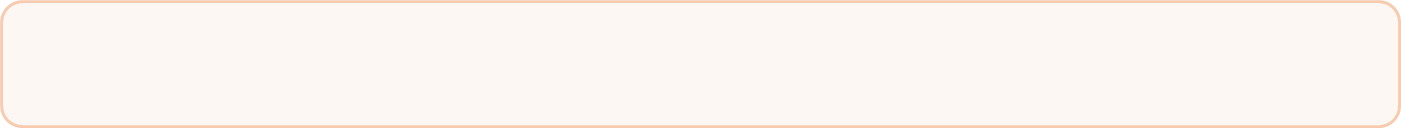 Go Lang
Go “Objects”
Example of struct package with methods
package main

import ( 
	"oop/employee"
)

func main() {
   e := employee.Employee{
      FirstName:   "Sam",
      LastName:    "Aders",
      TotalLeaves: 27,
      LeavesTaken: 12,
   }
   e.LeavesRemaining()
}
Method call on Employee struct
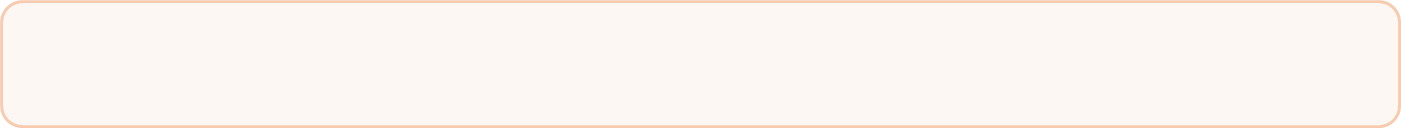 Go Lang
Go “Objects”
package employee

import ( "fmt" )

type Employee struct { // upper E-mployee exported
   FirstName   string  // upper F-irstName  so these are exported
   LastName    string  // code outside this package CAN use the
   TotalLeaves int     // fields of the struct
   LeavesTaken int
}

func (e Employee) LeavesRemaining() { // exported
   fmt.Printf("%s %s has %d leaves remaining\n", e.FirstName, 
               e.LastName, (e.TotalLeaves - e.LeavesTaken)
             )
}
Method with accepting struct
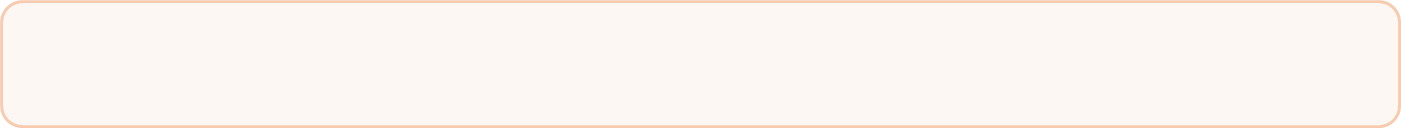 Go Lang
Go “Objects”
Now deal with encapsulation… global visibility via export
The struct is not exported.  Its fields are not visible outside package “employee”
package employee

import ( "fmt" )

type employee struct { // lower e-mployee means not exported
   firstName   string  // lower f-irtName  so not exported
   lastName    string
   totalLeaves int
   leavesTaken int
}

func New(firstName string, lastName string, 
         totalLeave int, leavesTaken int) employee {
   e := employee {firstName, lastName, totalLeave, leavesTaken}
   return e
}

func (e employee) LeavesRemaining() { // this is exported
   fmt.Printf("%s %s has %d leaves remaining\n",e.firstName, e.lastName,    
              (e.totalLeaves - e.leavesTaken))
}
Since the struct is not exported, we add a method to  manufacture and return one
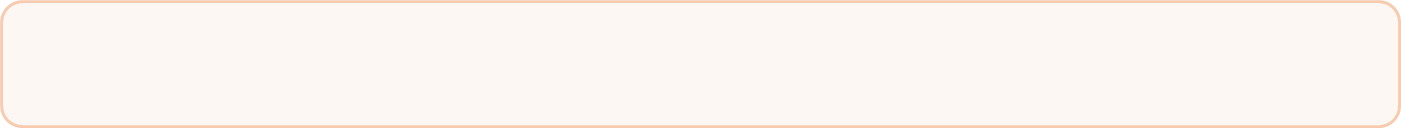 Go Lang
Go “Objects”
Now deal with encapsulation… global visibility via export
Main, using the “object” cannot reach in and assign to fields of the employee struct
package main
import ( 
	"oop2/employee"
)
func main() {
   e := employee.New("Sam", "Anders", 27, 12)
   e.LeavesRemaining()
}
Method call New in package employee struct
New is exported, and LeavesRemaining, but the struct and its contents are not
go f(x, y, z)
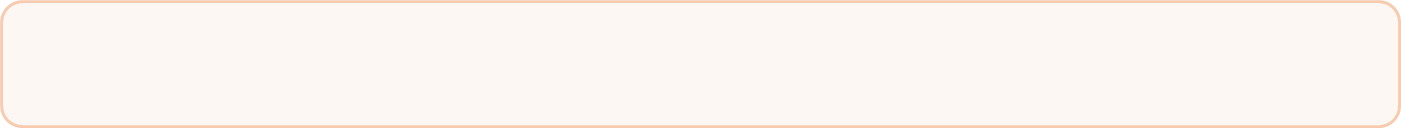 Go Lang
Methods on Types   (reference)
Not just on Structs
Methods can be attached to any defined type, struct or non-struct
You can even attach methods to base type like int if you define a type that is int
The method always has a receiver  and the receiver has a defined type
When you create a method in your code both the receiver and receiver type must be present in the same package
func (receiver_name Type) method_name(param_list) (return_type) {
// Code
}
func (p *Type) method_name(...Type) Type {
// Code
}
go f(x, y, z)
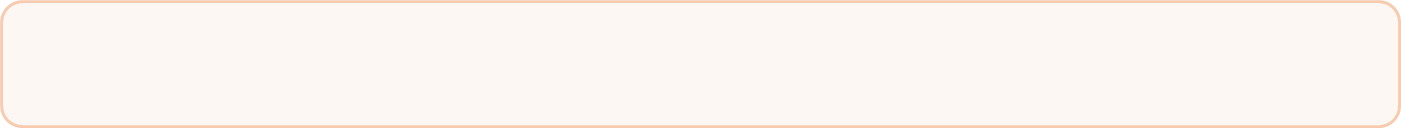 Go Lang
Methods on Types
// Go program to illustrate attaching a method
// to a non-struct type receiver ( “boxed” int here )
package main
 
import "fmt"
 
// Type definition, in this package
type data int

// Defining a method with non-struct type receiver
func (d1 data) mult(d2 data) data { return d1 * d2 }

// if you try this code, the compiler will throw error
// func (d1 int) mult(d2 int) int {
//   return d1 * d2
//}

func main() {
   val1 := data(23)
   val2 := data(20)
   res := val1.mult(val2)
   fmt.Println("Final result: ", res)
}
go f(x, y, z)
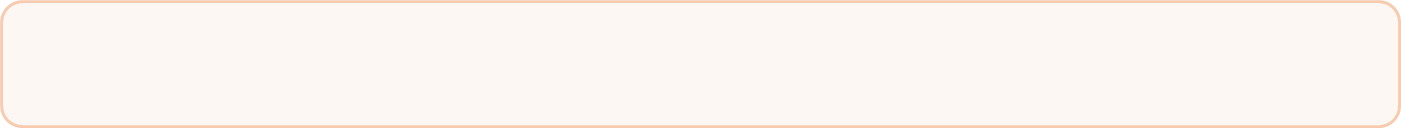 Go Lang
Methods on Types
// Go program to illustrate a method with struct type receiver
package main
 
import "fmt"
 
// Author structure, defined in this package; note... lower so not exported
type author struct {
   name      string
   branch    string
   particles int
   salary    int
}
 
// Method with a receiver of author type; also lower, so not exported
func (a author) show() {
   fmt.Println("Author's Name: ", a.name)
   fmt.Println("Branch Name: ", a.branch)
   fmt.Println("Published articles: ", a.particles)
   fmt.Println("Salary: ", a.salary)
}

func main() {
   res := author{ name: “Sona", branch: "CSE", particles: 203, salary: 34000, }
   res.show()
}
go f(x, y, z)
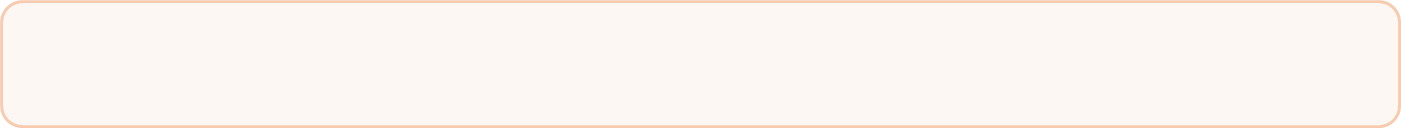 Go Lang
Methods on Types
// Go program to illustrate pointer receiver
package main
import "fmt"
// author structure, declared in this package
type author struct {
   name      string
   branch    string
   particles int
}
// Method with a receiver of ptr to author type
func (a *author) show(abranch string) {
   (*a).branch = abranch
}
func main() {
   res := author{
      name:   "Sona",
      branch: "CSE",
   }
   fmt.Println("Author's name: ", res.name)
   fmt.Println("Branch Name(Before): ", res.branch)
   // Creating a pointer
   p := &res
   // Calling the show method 
   p.show("ECE")  // using the ptr like a value variable
   fmt.Println("Author's name: ", res.name)
   fmt.Println("Branch Name(After): ", res.branch)
}
Using a pointer receiver, if a change is made in the method body, it will reflect in the caller data

This is not possible with the value receiver methods.
go f(x, y, z)
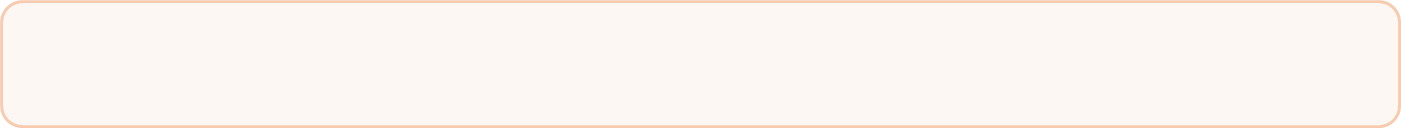 Go Lang
Methods on Types: Overloading
// Go program to illustrate how "the method" 
// can accept both pointer and value
package main
import "fmt"
// Author structure
type author struct {
    name   string
    branch string
}
// Method with a pointer receiver of author type
func (a *author) show_p(abranch string) {
    (*a).branch = abranch
}
// Method with a value receiver of author type
func (a author) show_v() {
    a.name = "Gourav"
    fmt.Println("Author's name(Before) : ", a.name)
}
go f(x, y, z)
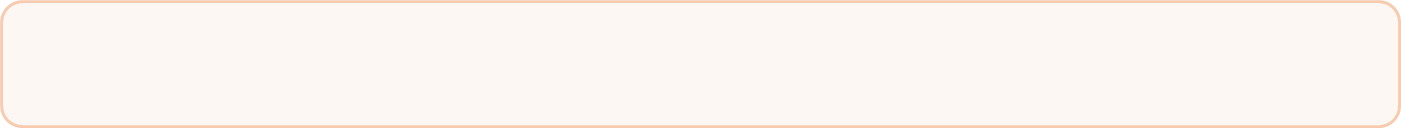 Go Lang
Methods on Types: Overloading
// using these methods
func main() {
    res := author{
        name:   "Sona",
        branch: "CSE",
    }
    fmt.Println("Branch Name(Before): ", res.branch)
 
    // Calling the show_p method (ptr method) with value
    res.show_p("ECE")
    fmt.Println("Branch Name(After): ", res.branch)
 
    // Calling the show_v method (val method) with ptr
    (&res).show_v()
    fmt.Println("Author's name(After): ", res.name)
}
go f(x, y, z)
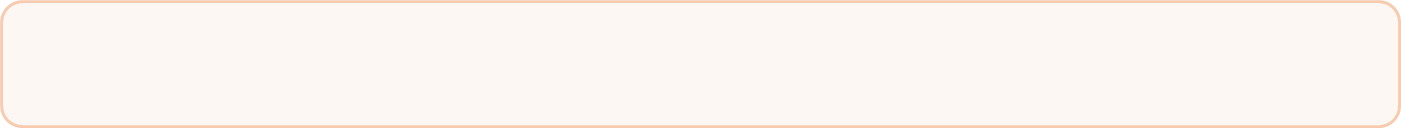 Go Lang
Methods vs. Functions
Comparison point-by-point
Method
It contains a receiver. 
Methods of the same name but different types can be defined in the program. 
It cannot be used as a first-order entity.
Function
It does not contain a receiver.
Functions of the same name but different type are not allowed to be defined in the program.
It can be used as first-order entity, and can be passed
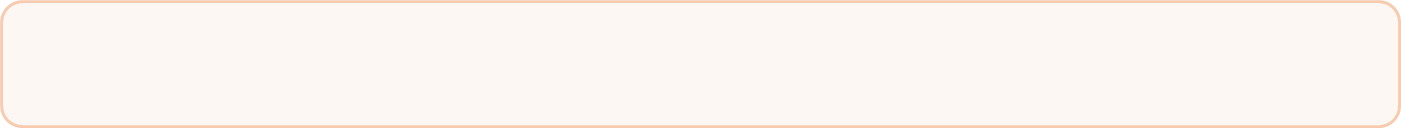 Go Lang
Think on it …
Exercise: 
What Go features, structures, aspects would you use to “duplicate” the class concept in Java?
If you have a Java class definition (call it class CCC), what Go code would you produce to provide the same sorts of access, scope, encapsulation, etc. defined in CCC?
How would you in Go do what you would do in Java with  
    CCC obj = new CCC( )
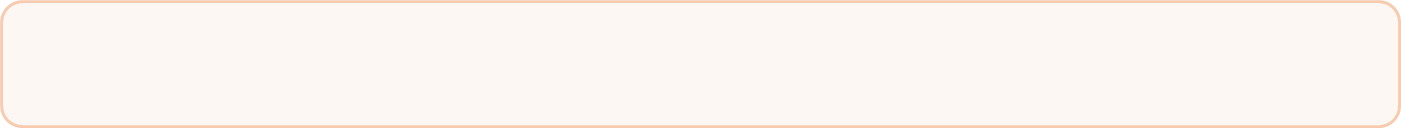 Go Lang
Closures  (redux)
When functions are first class entities
A closure is a first class function which captures the lexical bindings of free variables in its defining environment. 
Practical definition means a function that can execute properly because the runtime system has set up a collection of any non-local variables it might need
When a function is written its text may depend on variables in the calling environment (globals, vars local to the function calling it, etc.
A closure makes a referencing environment  that allows the function to run when called in any circumstances, even ones where the needed environment is not extant
So a closure is a run-time creation
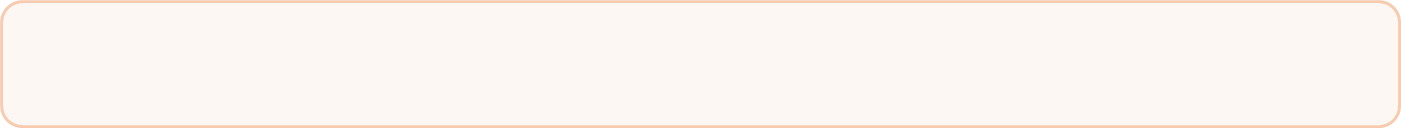 Go Lang
Closure Example
package main
import "fmt"
func adder() func(int) int {
   sum := 0  // needed by the returned func
             // but not inside the func defn
   return func(x int) int {
             sum += x
             return sum
          }
}
func main() {
   pos, neg := adder(), adder()
   // pos and neg are int -> int functions
   for i := 0; i < 10; i++ {
      fmt.Println( pos(i), neg(-2*i))
   }
}
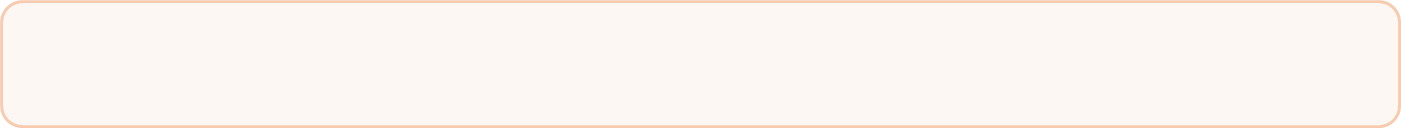 Go Lang
Closure Example in Go
package main

import "fmt"

func adder() func(int) int {
   sum := 0
   return func(x int) int {
	   sum += x
	   return sum
   }   
}

func main() {
   pos, neg := adder(), adder()
   for i := 0; i < 10; i++ {
      fmt.Println( pos(i), neg(-2*i))
   }
}
Closures have some object characteristics

Encapsulation

You can make many of them from one definition
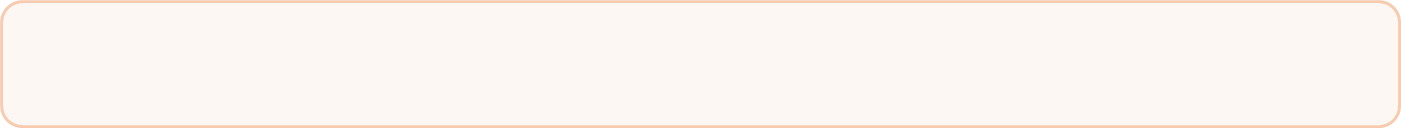 Go Lang
Closure Example
package main   // makes closure using a global var
import "fmt"
var g_fac int = 0
func adder() func(int) int {
   sum := 0
   return func(x int) int {
      sum, g_fac = sum+x*(g_fac), g_fac+1
      return sum
   }
}
func main() {
   fmt.Println(g_fac)
   g_fac++ // btw in go the inc operator is a statement
           // not an expression
   fmt.Println(g_fac)
   pos, neg := adder(), adder() // both using one global?
   for i := 0; i < 10; i++ {
      fmt.Println( pos(i), neg(-2*i))
   }
}
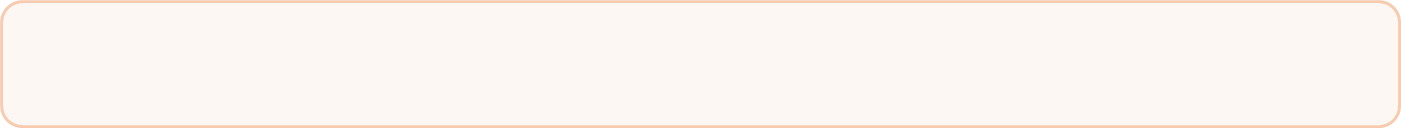 Go Lang
Stateful Process
package main
import (                            // source code obj/actor.go
   "fmt"
   "time"
)

type Actor struct {  state int  }

// Define messages that can be sent to the actor
type Message struct {
   action string
   value  int
}

// Define a stateful process (actor)
func (a *Actor) behavior(messages chan Message) {
   for msg := range messages {
      switch msg.action {
         case "increment":  a.state += msg.value
         case "decrement":  a.state -= msg.value
      }
      fmt.Println("Current state:", a.state)
   }
}
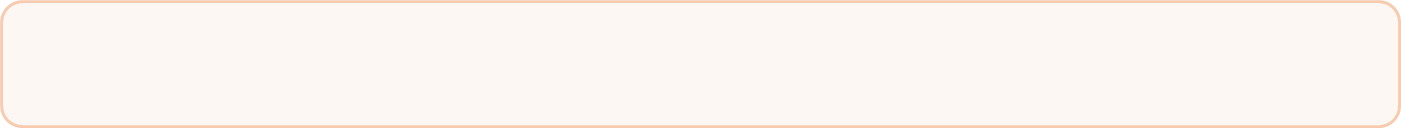 Go Lang
Stateful Process
func main() {
   actor := &Actor{state: 0}
   messages := make(chan Message)  

   go actor.behavior(messages) // Start the actor activity in a goroutine

   // Send messages to the actor
   messages <- Message{"increment", 5}
   messages <- Message{"decrement", 2}

   // Allow some time for processing before closing the channel
   time.Sleep(1 * time.Second)
   close(messages)
}
One way to get an “object” in Go… a stateful process
Here the object encapsulates state (the int in the struct) 
Methods to alter the state… attached to Actor struct is “behavior”
“behavior” methods uses a channel of “messages” to specify state changes
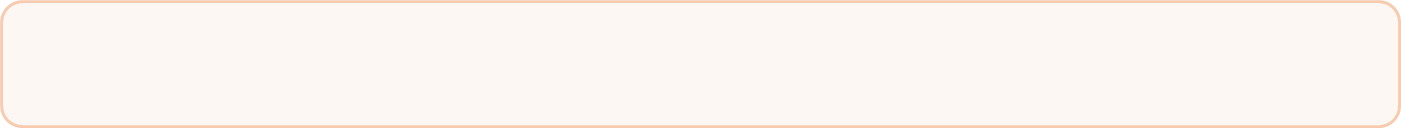 Go Lang
Stateful Process
func main() {
   actor := &Actor{state: 0}
   messages := make(chan Message)  

   go actor.behavior(messages) // Start the actor activity in a goroutine

   // Send messages to the actor
   messages <- Message{"increment", 5}
   messages <- Message{"decrement", 2}

   // Allow some time for processing before closing the channel
   time.Sleep(1 * time.Second)
   close(messages)
}
Is this the “object” ? 
It seems to be the public interface by which we know what data/methods bundle we want to talk to
“method” calls
  messages sent to the 
  channel that “is” the obj
method params
“method” names
One way to get an “object” in Go… a stateful process
Here the object encapsulates state (the int in the struct) 
Methods to alter the state… attached to Actor struct is “behavior”
“behavior” methods uses a channel of “messages” to specify state changes
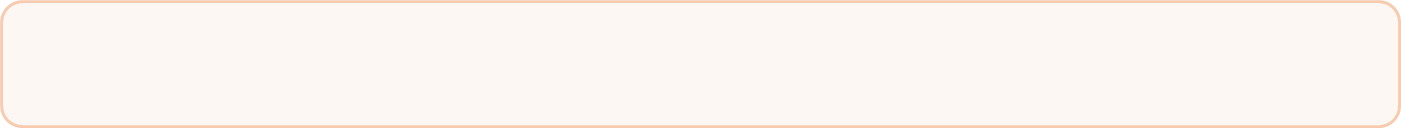 Go Lang
Stateful Process
package main
import (
   "fmt"
   "time"
)

type Actor struct {  state int  }

// Define messages that can be sent to the actor
type Message struct {
   action string
   value  int
}

// Define a stateful process (actor)
func (a *Actor) behavior(messages chan Message) {
   for msg := range messages {
      switch msg.action {
         case "increment":  a.state += msg.value
         case "decrement":  a.state -= msg.value
      }
      fmt.Println("Current state:", a.state)
   }
}
Doesn’t look like much of an “active actor” here, as its just a struct
But we bind actions (methods) onto the state (struct) here
“method” name
“method” params
And we indicate how each action is to be requested by message
Including params for data state alterations
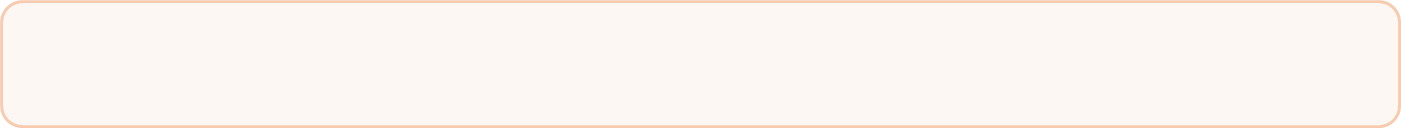 Go Lang
Stateful Process… another way
// source code obj/stopgo/stopgo.go

// source code obj/stopgo/stopgo2.go

Demonstrates channel semantics on close, 
On select, etc.
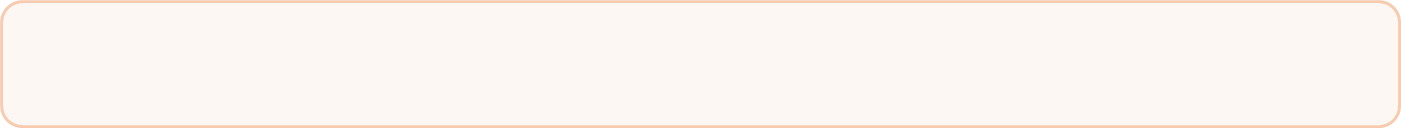 Go Lang
Stateful Process… another way
// source code obj/actor2.go
// Define an actor type                
type Actor struct {   
   mbox chan string   // Channel for receiving messages   
   quit chan struct{} // Channel for stopping the actor
}

// Actor's message processing loop
func (a *Actor) Run() {   
   for {      
      select {  
         case msg := <-a.mbox:            
            fmt.Println("Actor received:", msg)	
 
         case <-a.quit:            
            fmt.Println("Actor shutting down.")            
            return      
      }   
   }
}
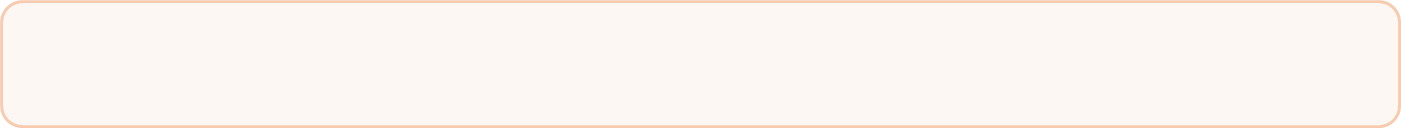 Go Lang
Stateful Process… another way
// Function to send messages to the actor
func (a *Actor) SendMessage(msg string) {  a.mbox <- msg  }

// Function to stop the actor
func (a *Actor) Stop() { close(a.quit) }

func main() {   
   actor := &Actor {  // Create an actor instance 
      mbox: make(chan string),      
      quit:    make(chan struct{}),   
   }   

   go actor.Run() // Start the actor in a separate Goroutine   

   // Send messages   
   actor.SendMessage("Hello")   
   actor.SendMessage("How are you?")   

   time.Sleep(time.Second) // Allow some time for processing   

   actor.Stop()  // stop the actor  

   time.Sleep(3 * time.Second)  // Allow time for cleanup
}
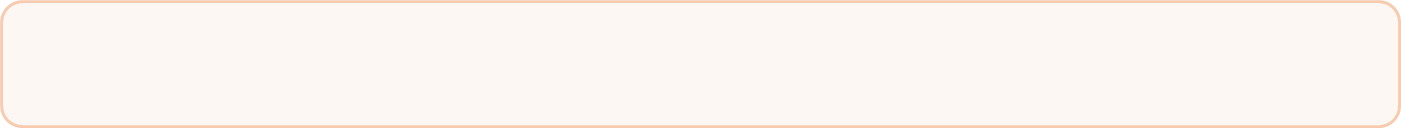 Go Lang
Stateful Process… another way
This is a classic actor model implementation in Go:
The actor runs in its own goroutine ( go actor.Run() )
The mailbox ( channel ) is part of the Actor
It waits for messages or a shutdown signal, using channels
And it blocks (sleeps) when there's nothing to do — using select

For loop runs “forever”  ( really until the quit signal )

The quit is a close on a channel… this close is a “message” in the channel so the select will awaken and do a return to end loop

Source: obj/actor3.go  shows a fuller collection of ops
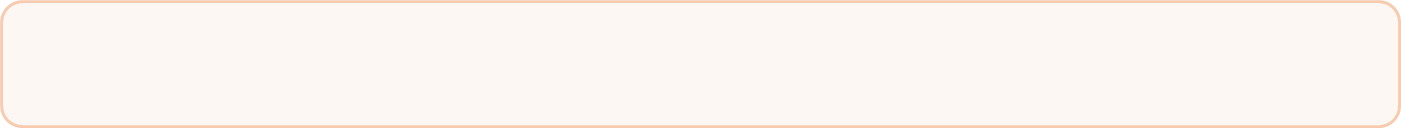 Go Lang
More Channels: Buff vs Unbuff
Dining Philosophers
// this solution uses channels to coordinate goroutines
// buffered channels

// Philosopher represents a philosopher with a name and left/right forks.
type Philosopher struct {
   name       string
   leftFork   chan struct{}   // channel is unbuffered, holds a “signal” empty struct
   rightFork  chan struct{}
}

// dine method handles the eating and thinking routine for each philosopher.
func (p *Philosopher) dine(wg *sync.WaitGroup) {
   defer wg.Done()
   for i := 0; i < 7; i++ { // each philosopher will eat/think 7 times	
      p.think()
      p.eat()
   }
   fmt.Printf("%s is done being.\n", p.name)
}

// think method simulates thinking time.
func (p *Philosopher) think() {
   fmt.Printf("%s is thinking...\n", p.name)
   time.Sleep(time.Duration(rand.Intn(8000)) * time.Millisecond)
}
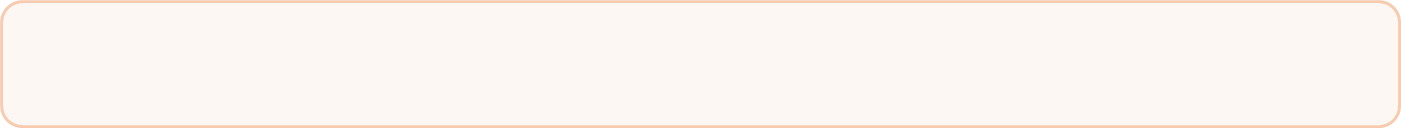 Go Lang
More Channels: Buff vs Unbuff
Dining Philosophers
// eat simulates eating by picking up and releasing forks.
func (p *Philosopher) eat() {
   // Pick up forks (channels are buffered with 1 slot)
   fmt.Printf("%s is hungry and tries to pick up forks.\n", p.name)
   <-p.leftFork
   <-p.rightFork
   fmt.Printf("%s picked up forks and is eating.\n", p.name)
   time.Sleep(time.Duration(rand.Intn(8000)) * time.Millisecond)

   // Release forks after eating.
   p.leftFork <- struct{}{}
   p.rightFork <- struct{}{}
   fmt.Printf("%s finished eating and put down forks.\n", p.name)
}

func main() {
   rand.Seed(time.Now().UnixNano())
   numPhilosophers := 5
   var wg sync.WaitGroup
   wg.Add(numPhilosophers)
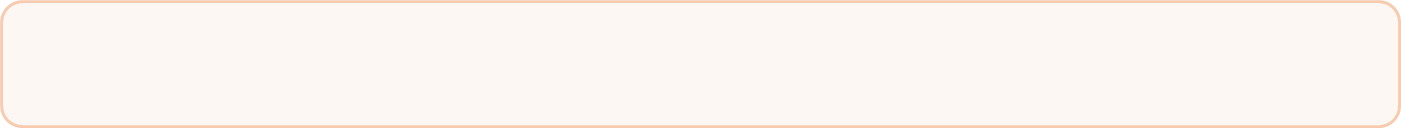 Go Lang
More Channels: Buff vs Unbuff
Dining Philosophers
// Initialize forks (one fork per philosopher).
   forks := make([]chan struct{}, numPhilosophers)
   for i := 0; i < numPhilosophers; i++ {
      forks[i] = make(chan struct{}, 1)
      forks[i] <- struct{}{} // Each fork channel can hold one item.
   }
 
   // Create philosophers and assign them forks.
   philosophers := make([]*Philosopher, numPhilosophers)
   for i := 0; i < numPhilosophers; i++ {
      leftFork := forks[i]
      rightFork := forks[(i+1)%numPhilosophers]
      philosophers[i] = &Philosopher{
	 name:      fmt.Sprintf("Philosopher %d", i+1),
	 leftFork:  leftFork,
	 rightFork: rightFork,
      }
      go philosophers[i].dine(&wg)
   }

   // make main wait for all philosophers to finish dining.
   wg.Wait()
   fmt.Println("All philosophers are finished being.")
}
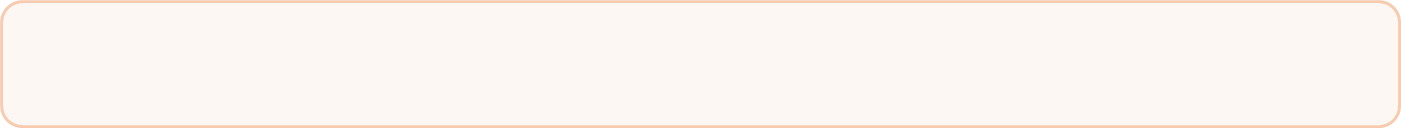 Go Lang
Buff vs Unbuff
What is struct{ }  ? the empty struct type in Go:
It takes up zero bytes of memory.
It carries no information.
It’s often used when you just need a signal or a place-holder, not data.

Why use buffered channels?
buffered with size 1… the channel will hold one data item
there is only one “physical fork” to be picked up or put down
Buffered does not block the sender or receiver…
So a philo trying to put down a fork does not sit and wait until another philo is trying to pick it up
Same for pick-up waiting for a put-down
Only two philos share any particular fork

What happens if we switch to unbuffered channels?
Try it and see…
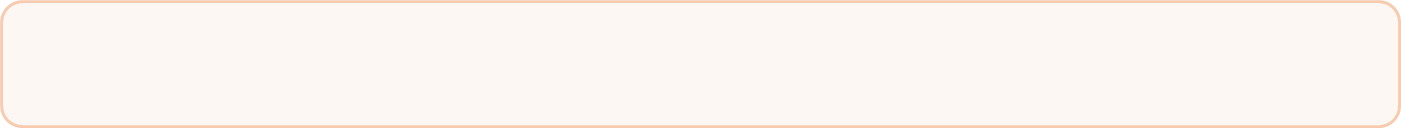 Go Lang
More Channels: Buff vs Unbuff
Dining Philosophers
func main() {
	
   // Initialize forks (one fork per philosopher) as unbuffered channels.
   forks := make([]chan struct{}, numPhilosophers)
   for i := 0; i < numPhilosophers; i++ {
      forks[i] = make(chan struct{}) // Unbuffered channel
      go func(fork chan struct{}) {
	    fork <- struct{}{} // Initialize each fork as available
	 }(forks[i])
   }

   // Create philosophers and assign them forks.
   philosophers := make([]*Philosopher, numPhilosophers)
   for i := 0; i < numPhilosophers; i++ {
	leftFork := forks[i]
	rightFork := forks[(i+1)%numPhilosophers]
	philosophers[i] = &Philosopher{
	   name:      fmt.Sprintf("Philosopher %d", i+1),
	   leftFork:  leftFork,
	   rightFork: rightFork,
	}
	go philosophers[i].dine(&wg)
   }
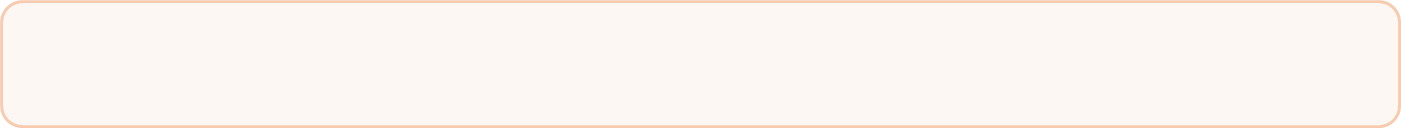 Go Lang
More Channels: Buff vs Unbuff
Dining Philosophers
func main() {
	
   // Initialize forks (one fork per philosopher) as unbuffered channels.
   forks := make([]chan struct{}, numPhilosophers)
   for i := 0; i < numPhilosophers; i++ {
      forks[i] = make(chan struct{}) // Unbuffered channel
      go func(fork chan struct{}) {
	    fork <- struct{}{} // Initialize each fork as available
	 }(forks[i])
   }

   // Create philosophers and assign them forks.
   philosophers := make([]*Philosopher, numPhilosophers)
   for i := 0; i < numPhilosophers; i++ {
	leftFork := forks[i]
	rightFork := forks[(i+1)%numPhilosophers]
	philosophers[i] = &Philosopher{
	   name:      fmt.Sprintf("Philosopher %d", i+1),
	   leftFork:  leftFork,
	   rightFork: rightFork,
	}
	go philosophers[i].dine(&wg)
   }
This now done via goroutine
It will block, waiting for a philos to pick up the fork… then on to the next fork, etc.

But at least the philos don’t all block
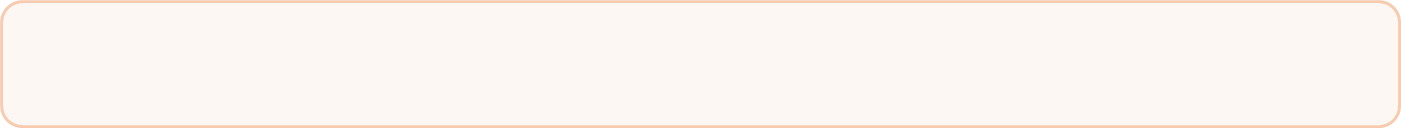 Go Lang
Heap Issues
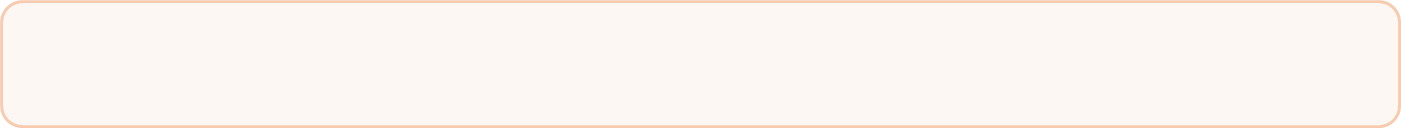 Go Lang
Escape Analysis
Dynamic Scope analysis in compiler optimization
Used by the compiler to decide if a declared variable should be allocated on the stack, or on the heap instead.
--  speed / efficiency is “the thing” in Go
--  we want vars on the stack if at all possible for speed and efficiency
When a variable is allocated on a function call, pointers to that storage may “escape” into other parts of the code… into the calling function for example ( if a pointer is returned )
The compiler will inspect the vars declared in a function and determine their scope and lifetime; if a variable can be seen in a goroutine, and is referenced… or if it is passed to a function that outlives its creation environment (i.e., returned by pointer)
-- we say it “escapes to the heap”
-- meaning it must be allocated on the heap
-- otherwise it gets allocated in the stack frame for the function
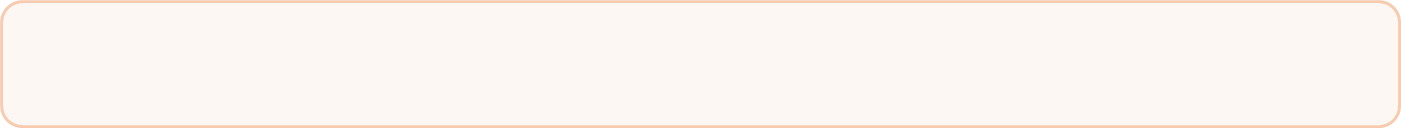 Go Lang
Heap vs. Stack
Is a struct / var allocated on the RT Stack or in the Heap?
Stack vs Heap in Go
Stack
Memory is allocated locally and freed automatically when the function returns
Fast and efficient
No need for garbage collection
Heap
Memory is allocated dynamically
Managed by the garbage collector
Used when the lifetime of a variable escapes the function or goroutine that created it
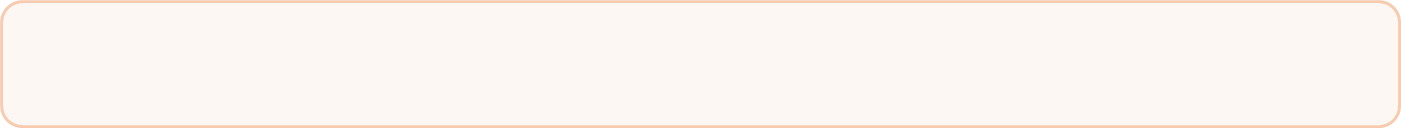 Go Lang
Heap vs. Stack
Is a struct / var allocated on the RT Stack or in the Heap?
When does a struct go to the heap?
It goes on the heap if it "escapes" the current function
That means:
Perhaps, if a variable is returned
return a value, the item is on the stack
return a reference… its in the heap
Or a reference (like a pointer) to it is stored in a longer-lived context.
Or passed to a goroutine.
Or anything that causes it to outlive the function that created it.

It goes on the stack otherwise
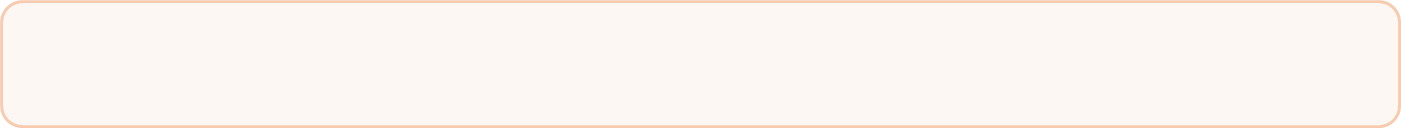 Go Lang
Heap vs. Stack
Stack allocation
func f() {
    s := MyStruct{}  // s lives only inside f
    s.doSomething()
}
Heap allocation
func f() *MyStruct { // s “escapes” f
    s := MyStruct{}  // s is returned → must live longer than f()
    return &s        // the call to f() so it must not be in
}                    // the stack frame for f
Watch the compiler do it’s thing..
go build -gcflags="-m" myfile.go
>> myfile.go:6:6: moved to heap: s
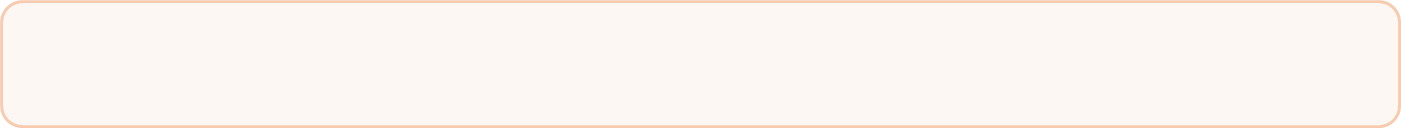 Go Lang
Escape Analysis
example
package main
import "fmt"

func main() {
   var a int = 42    // Stack-allocated, `a` does not escape
   fmt.Println(a)

   b := new(int)     // Heap-allocated, it’s explicitly created with `new`
   *b = 21
   fmt.Println(*b)

   c := createPointer()   // `c` escapes because `createPointer` returns a pointer
   fmt.Println(*c)

   d := 50                        // Stack-allocated as it doesn’t escape
   usePointer(&d)         // `d` may escape here, we pass a ptr into another func

   e := 10                        // Stack-allocated, as `e` does not escape main
   fmt.Println(doubleValue(e))
}
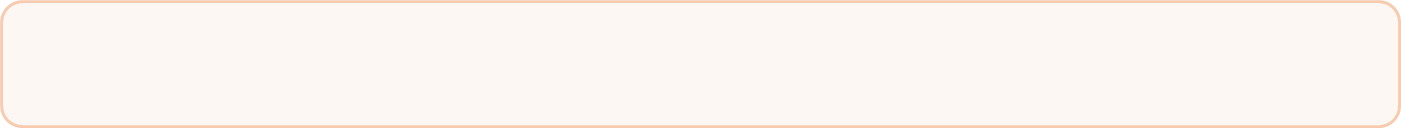 Go Lang
Escape Analysis
example
func createPointer() *int {
   // `createPointer` returns a pointer to an integer
   // so `x` escapes to the heap
   x := 100          // escapes to the heap, it's returned from this func
   return &x
}

func usePointer(y *int) {
   // `y` in `usePointer` may escape depending on how `usePointer` is used
   fmt.Println(*y)
}

func doubleValue(n int) int {
   // `doubleValue` is a simple computation with no pointers, 
   // so `n` remains on the stack
   return n * 2
}
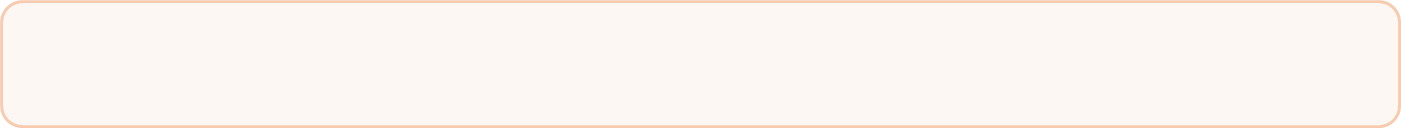 Go Lang
Capture Analysis
Similar concept to escape analysis
This analysis is done by the compiler to determine what variables in the scope of a function is “closed”, i.e., wrapped up in the proper reference environment so that a function value can be created (i.e. made into a closure)
This ensures that the vars used in a function body are accessed properly (visible to be read, updated) when the closure is executed … even if it is executed outside the scope in which it was defined
Changes made to the vars “captured” in a closure must behave properly for other closures seeing those same vars (i.e. if you capture a global var)
Closures capture vars by reference, not by value.  A closure access the variables original location, it is does not get a snapshot of the value when the closure is made
This is a problem for closures over loop indexes
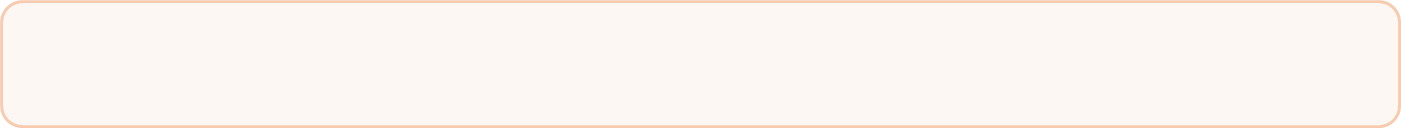 Go Lang
Capture Analysis
Loop example
package main

import (
  "fmt"
  "time"
)

func main() {
   fmt.Println( "Starting capture analysis example..." )

   for i := 0; i < 3; i++ {
      go func() {
         time.Sleep(100*time.Millisecond)
         fmt.Println( "Captured value:" , i) // function body 
                                             // captures i
      }()
   }

   // Give goroutines time to complete
   time.Sleep(2 * time.Second)
}
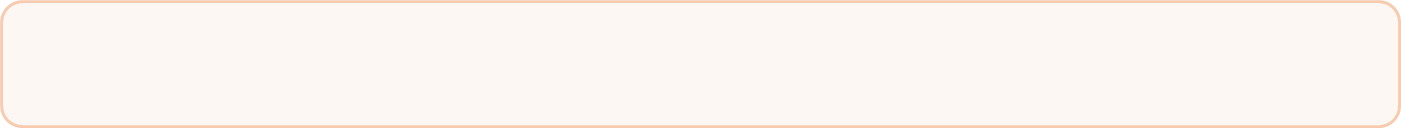 Go Lang
Capture Analysis
Loop example: fixed
func main() {
   fmt.Println( "Fixed capture analysis example..." )

   for i := 0; i < 3; i++ {
      go func(i int) { // i is now passed as a parameter 
                       // to the closure
         fmt.Println( "Captured value:" , i)
      }(i) // passes the current value of i to the goroutine
   }

   // Give goroutines time to complete
   time.Sleep(2 * time.Second)
}
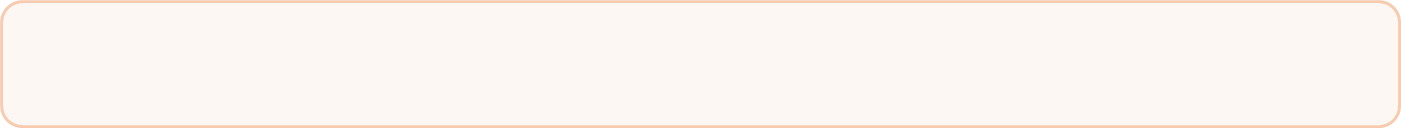 Go Lang
More Capture: Defer
Behavior to watch for
package main
import (
  "fmt"
)

func example() {    
   i := 0    
   defer fmt.Println("Deferred:", i) // captured by reference    
   i++    
   fmt.Println("After increment:", i)
}

func main() { example() }
output:
After increment: 1
Deferred: 1
END